Figure 2. Growth of Physella acuta adults.A. Increase of adult wet weight (mg snail−1). B. size (mm ...
J Molluscan Stud, Volume 82, Issue 2, May 2016, Pages 320–327, https://doi.org/10.1093/mollus/eyv069
The content of this slide may be subject to copyright: please see the slide notes for details.
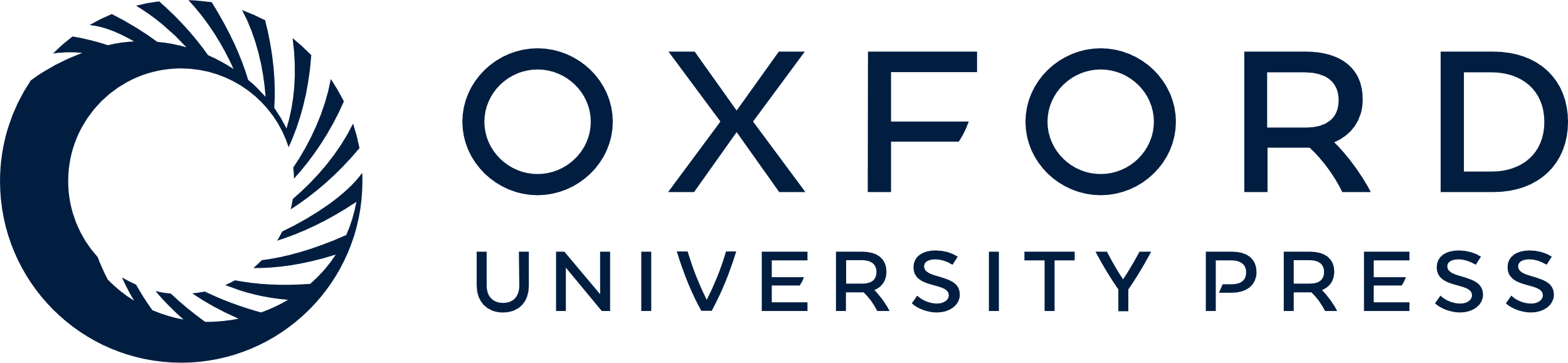 [Speaker Notes: Figure 2. Growth of Physella acuta adults.A. Increase of adult wet weight (mg snail−1). B. size (mm snail−1) of P. acuta (mean + SD) during R1 and R2. Letters a and b indicate significant differences at P ≤ 0.001. n = 6–12. Abbreviation: C, control.


Unless provided in the caption above, the following copyright applies to the content of this slide: © The Author 2016. Published by Oxford University Press on behalf of The Malacological Society of London, all rights reserved]